WEGKENMERKEN


Stand van zaken
13-12-2022
Dirk Simon Beerda
Wegkenmerken
slide 1
Inhoud
Wegkenerkendatabases (WKD)
Bijhouding van Wegkenmerken
Opgeleverde Wegkenmerken maar nog niet beschikbaar
Wordt aan gewerkt
Hoofdtitel (wijzig via voettekst)
13 december 2022
slide 2
Opgeleverde wegkenmerken
Beheer en onderhoud vindt hierop plaats
Gebruikersinformatie beschikbaar 
Beschikbaar via https://downloads.rijkswaterstaatdata.nl/wkd/
Hoofdtitel (wijzig via voettekst)
13 december 2022
slide 3
Opgeleverde wegkenmerken (2)
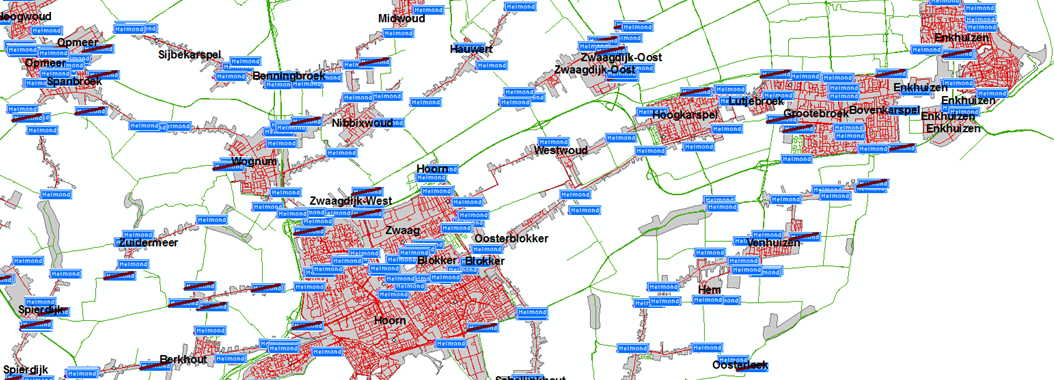 Hoogte
Snelheden
Bebouwde kom
Breedte van de weg
Wegversmallingen
Langsparkeervakken
Erfaansluitingen
Afstand bomen tot de weg
Wegencategorisering
Toegestaan voertuigtype
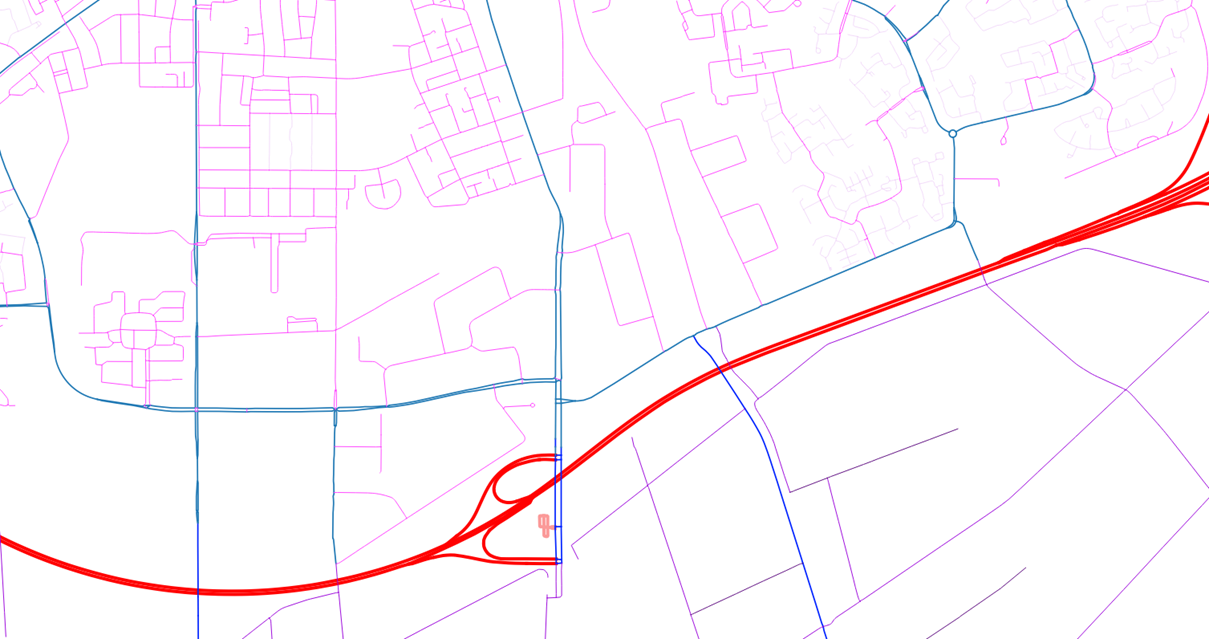 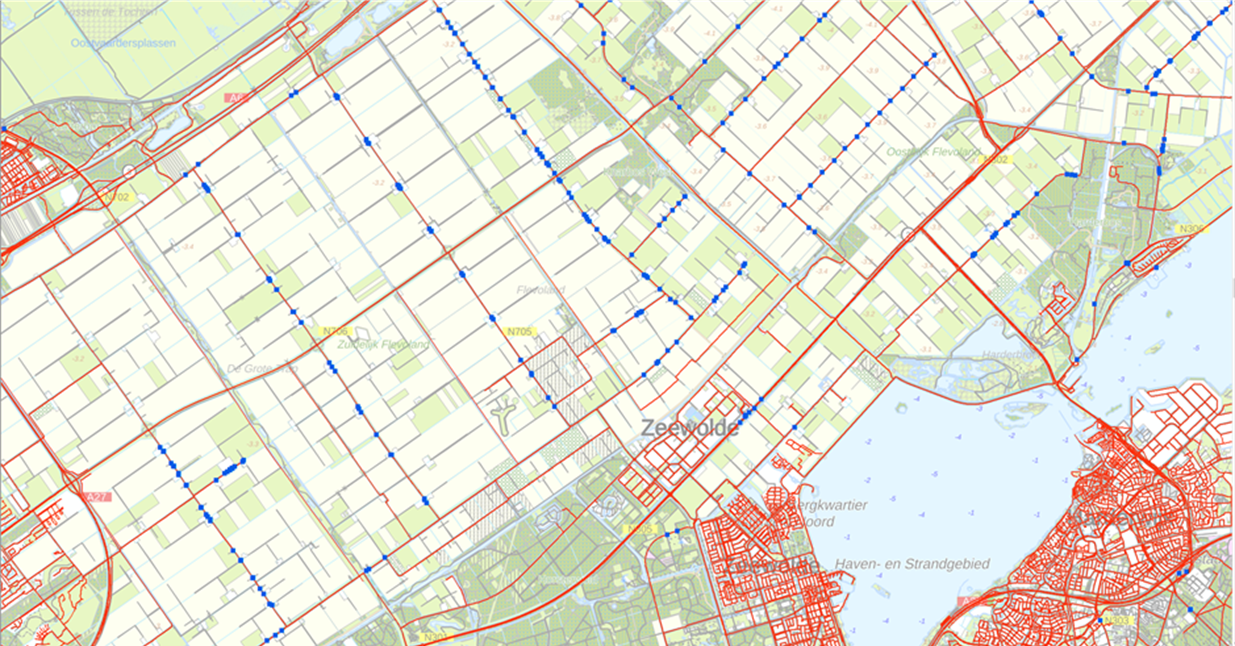 Hoofdtitel (wijzig via voettekst)
13 december 2022
slide 4
Opgeleverd maar nog niet beschikbaar
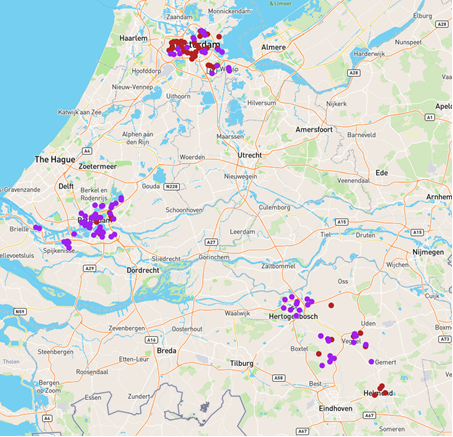 POC schoolzones
Breedte middenberm 
Aanwezigheid geleiderail in middenberm
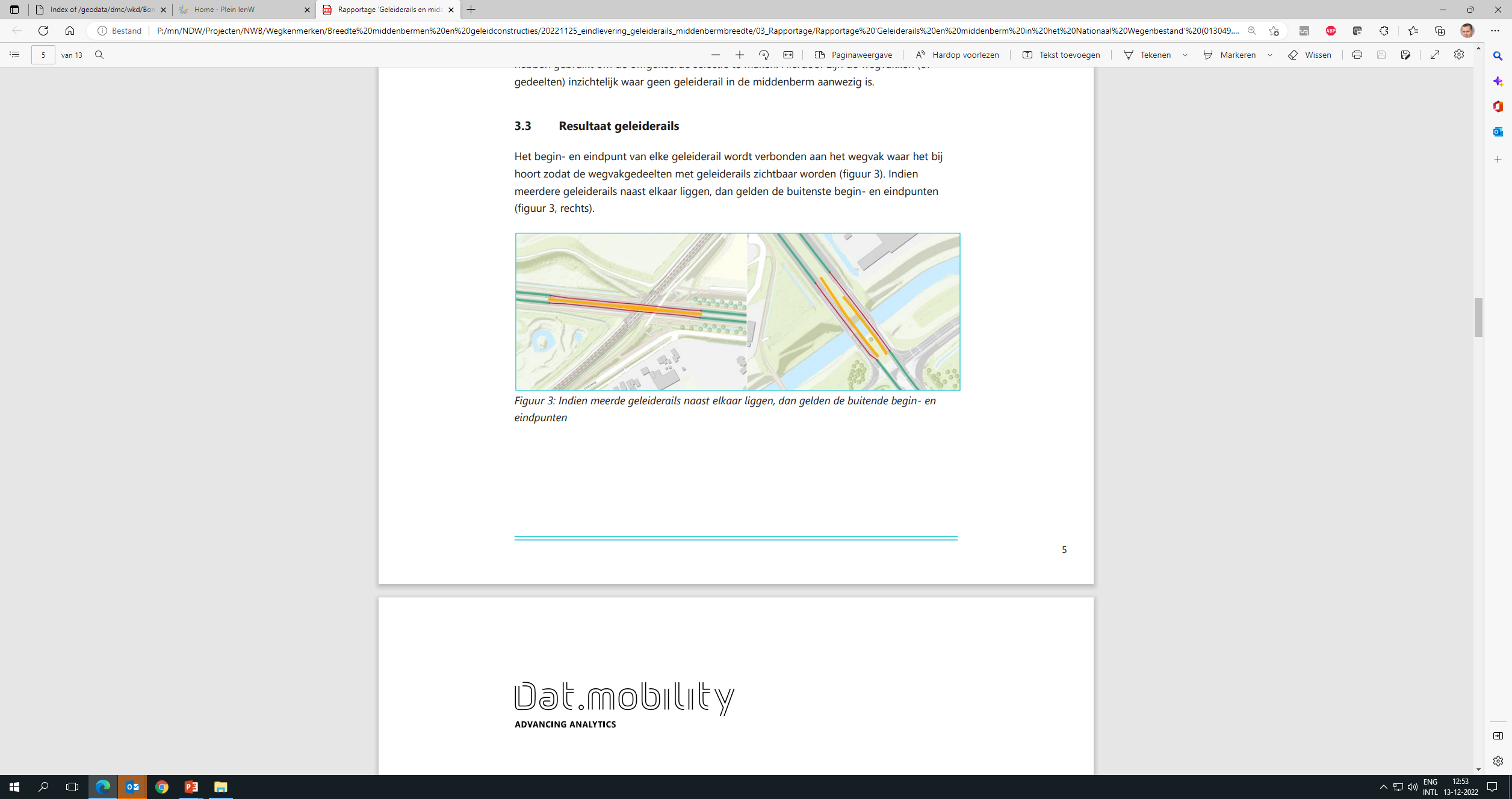 Hoofdtitel (wijzig via voettekst)
13 december 2022
slide 5
Wordt aan gewerkt
Voetgangersoversteekplaatsen (VOP) en mogelijk geregelde voetgangersoversteekplaatsen (GOP);
Drempels en plateaus;
Kruispunten als puntinformatie weergeven;
Alle beperkingen (hoogte, lengte, last, aslast, naast breedte);
Speciaal transport (POC)
Schoolzones landelijk
Oversteekplaatsen (fiets, voetganger)
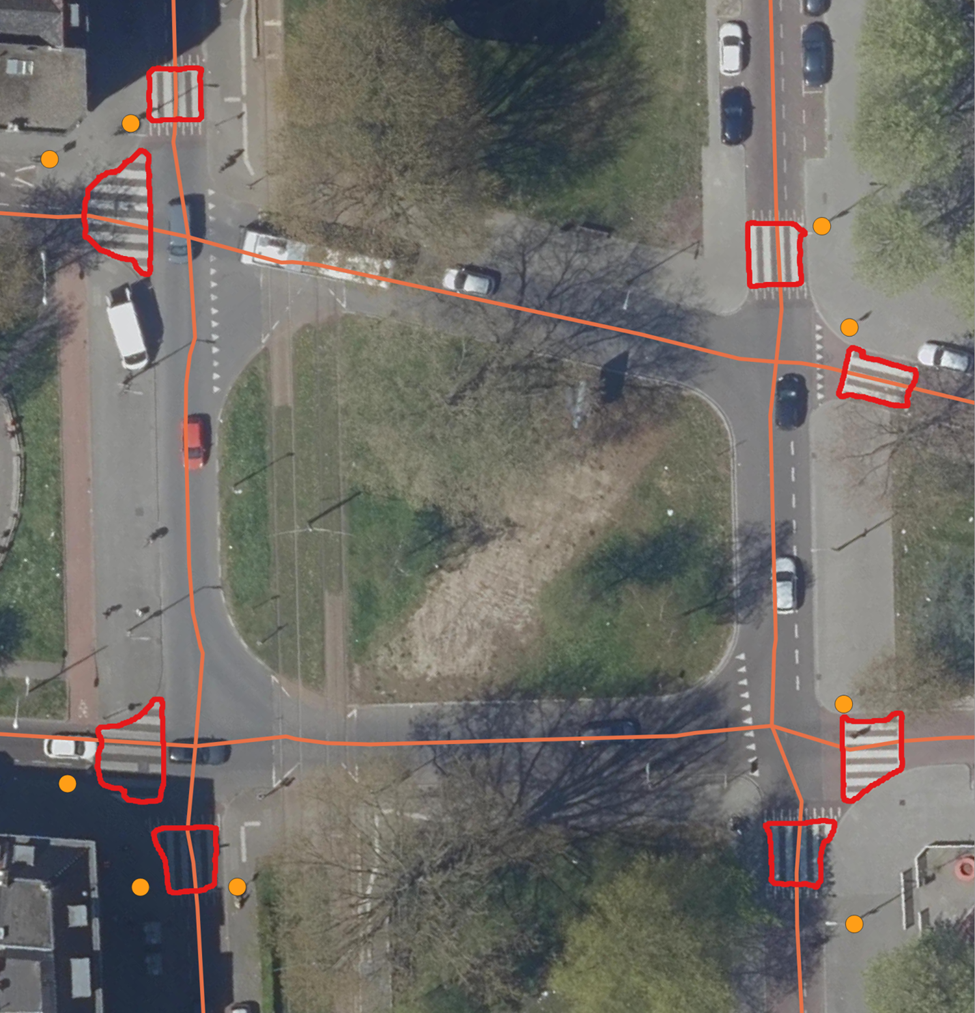 Hoofdtitel (wijzig via voettekst)
13 december 2022
slide 6
info@ndw.nu
www.ndw.nu
088 797 34 35
Archimedeslaan 6
3584 BA Utrecht

Postbus 24016
3502 AM Utrecht
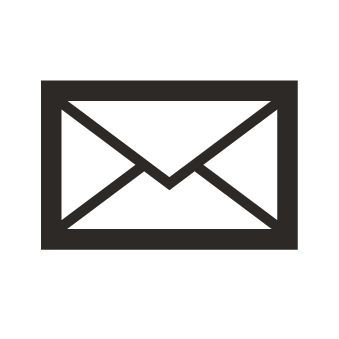 Vragen?
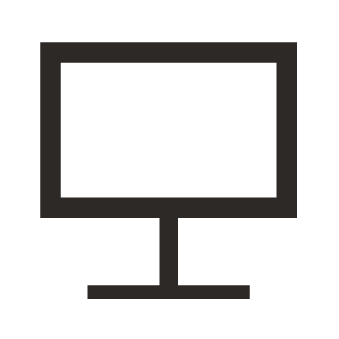 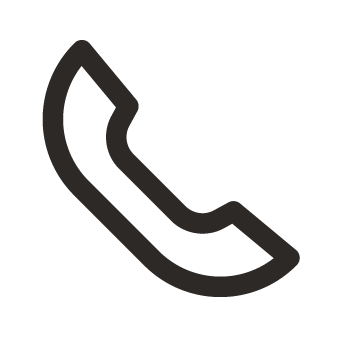 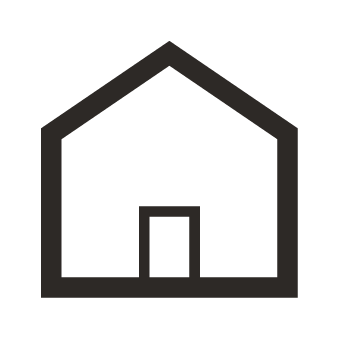 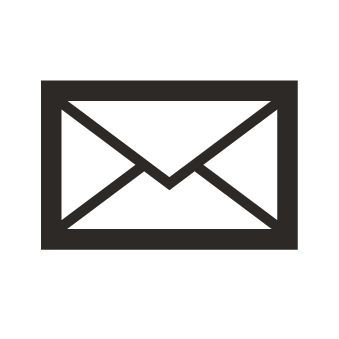 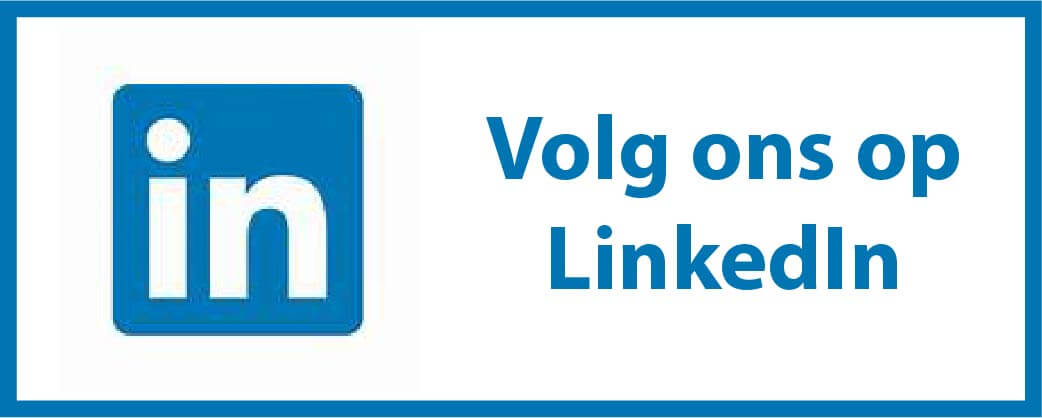